How Reed-Solomon Encoding Works
by Thomas Manning
[Speaker Notes: There are lots of speaker notes below. I wasn't very consistent with them, though. Sometimes they're critical to understanding things (IMO), but sometimes they're just "fun" tidbits. Enjoy. :)

Oh, and if anything is unclear, feel free to leave comments or ask questions.]
Part 1: Coding Theory
[Speaker Notes: Note: This part could be skipped and you can still understand how Reed-Solomon codes work. BUT this part builds some intuition for why they work and introduce some of the terminology around coding theory.]
Messages
Messages are strings of symbols, i.e. "001010", "Hello, World", or "0xDEADBEEF".
The symbols come from a set of elements. Also known as an alphabet. Notationally we'll use "Σ".
A string of K symbols is represented as ΣK. 
Binary strings have Σ = {0, 1}. With this, a byte can be thought of as Σ8
Messages with a single byte as their symbol (i.e. bytestrings) would have Σ = {0, 1, ..., 255}. An int64 is Σ8 when Σ is a byte.
[Speaker Notes: Any "alphabet" is possible and what may be represented by a string of symbols in one alphabet can be considered a single symbol in another (e.g. binary vs bytes).]
Erasures and Errors
When a data is transmitted/stored, two types of faults can occur:
Erasure: A known loss (or corruption) of a symbol.
You know the position of the fault.
Example: An HDD/SSD dies, but we know it's unavailable and what symbols it was supposed to store.
Example: A physical encoding where a voltage of -1 is "0", 1 is "1" and 0 is "missing".
Error: An unknown corruption of a symbol.
You do not know the position of the fault.
A bit flip.
A scratch on a CD causing a mis-reading.
[Speaker Notes: An erasure has some "side-channel" data to allow us to know that some of the symbols are missing. In the case of a dead HDD/SSD or bad blocks on a device, this would be the HDD/SSD reporting bad blocks or the device itself being unavailable. For the physical encoding case, I added a third condition (voltage of 0) to convey this extra information.]
2x Redundancy
A basic scheme for handling errors and erasures: redundancy. We take a message and modify it to form a "codeword" which is what we store/transmit.
If we repeat every element twice, we can:
Correct one erasure per symbol, because we have 2 copies and we know which one is good.
Detect one error per symbol, because we know there is a mismatch (but we don't know which is wrong).
[Speaker Notes: In theory the "erasure" case received codeword can be the same as the "error" case received codeword, but in the erasures case we know which symbols are wrong (because of side-channel information) which is equivalent to just removing those symbols (ignoring them).

It's worth noting here that if there are sufficient errors we might not detect a problem at all. If something changes our message from AABBCC -> CCAABB then we'll happily decode it as CAB (incorrectly, the message was ABC) unaware. We can never guarantee we received the message we want, we can only simply change the amount of errors (and erasures) we can correct for and use the probabilities of these faults occurring to guide our decision on how much redundancy to build in (e.g. on a low-loss fiber channel you might not need much, but on the Voyager spacecraft beaming messages back to Earth from a billion kilometers away you may want more).]
3x Redundancy
What if we want to also correct errors? We need more redundancy!
If we repeat every element thrice, we can:
Correct two erasures per symbol, because we have 3 copies and we know which ones are good.
Correct one error per symbol, because we can see there is a mismatch AND we can pick the most common symbol (i.e. "A" if it's "AAB"). 
Detect one XOR two errors per symbol (2 if the errors go to different symbols).
[Speaker Notes: The whole 2 out of 3 thing is a very similar idea to "quorum".

In the w/Errors case, the first symbol has a single error (AAA -> AAB) so it can be corrected. The second symbol has two errors (BBB -> BAA), but it cannot be detected (rather, we incorrectly assume it's AAA). The third symbol has two errors but it can be detected (CCC -> CAB) because there is no "quorum" of symbols.]
The Problem with Redundancy
It's expensive.


Can we achieve something similar but with less additional data?
Parity Bit
For binary messages, we can XOR all the bits in the message and get one extra "parity" bit. With this we can
Correct a single erasure in the message by XORing all the other bits (including the parity) together.
Detect a single error per message by repeating the process and seeing if the parity matches between what's received and the calculation.
[Speaker Notes: In the w/Erasures case we can XOR all the non-erased bits to find the erased one (in this case, "1" since XOR of 0, 0, 0, and 1, is 1). In the w/Errors case, we can XOR all the non-parity bits and find that it does not match the parity bit (XOR of 1, 1, 0, and 1 is "1", but we see "0"). This works even if the error is in the parity bit itself.

As we'll see (much) later, we can generalize parity to any message where the size of the alphabet is a prime number (2, 3, 5, etc.) or a power of a prime number (2N, 3N, 5N, etc.). Because it's easier to understand, in the prime number case we just need to sum the elements modulo the prime (the size of the alphabet). In the case of "2", this is equivalent to the XOR operation. Cool, huh? We'll discuss the powers of a prime case (much) further on.]
Generalizing Parity
Can we have more than one parity bit?
Does parity work for non-binary messages?
Can we find a code that adds the least number of symbols to correct a given number of errors/erasures?
YES!
But first, some theory...
Linear Block Codes
Injective Mapping: C: ΣK ➝ ΣN
Σ: An alphabet (set of symbols);  |Σ| = q.
ΣK: A string of K symbols from Σ.      ΣK = "message"   ;    ΣN = "block" or "codeword"
Example:
Σ = {a, b, c}
➝ = map a➝0, b➝1, c➝2         sum modulo 3        unmap and append result to messageex. abc ➝ (0 + 1 + 2) % 3 = 0 = a: abc ➝ abca
[Speaker Notes: Injective = Everything in the domain (wait until a few more slides down for a picture) is mapped, but not necessarily everything in the co-domain is mapped-to (i.e. the range can be < the co-domain). Some possible codeword strings (strings from Σ^N) may not be mapped to (appear in the range).

Domain = A set to map from.
Co-Domain = A set to map to.
Range = The (sub)set that is actually mapped to.

Linear = Linear combinations of codewords form other codewords.

For RS, q must be a prime-power (e.g. 2N, 3N, 5N, etc), which also includes the primes themselves (i.e. q1). Again, this will be covered (much) further down.]
Mappings
Mappings have three sets:
Domain, this is the set that is mapped from. In our case, it's the set of all possible messages or ΣK
Co-Domain, this is the set of possible elements that could be mapped to (but aren't necessarily). In our case, it's the set of all possible codewords, or ΣN
Range, this is the non-proper subset of the co-domain that is mapped to. In our case, it's the set of codewords actually mapped to.
Injective means that:
Every element in the domain is mapped from
Not necessarily every element in the co-domain is mapped to.
Which is the same as saying the range can be smaller than the co-domain.
[Speaker Notes: Non-proper subset means it is less than or equal to another set. Proper subset means it's always smaller and can never be equal to the other set. 

Because a coding is injective, It's not generally the case that all possible strings are mapped to. In fact, the encoding is only useful if this is not true. We know that there if there are q symbols in an alphabet Σ, then there are qK strings of length k. If the codewords are length n, then the co-domain, the set of all strings of length n is qN, but we know the range (the mapped strings) is only qK (because we have one codeword per input message), so there are qN - qK unmapped symbols. For example, a binary code (q=2), with k=4 and n=7, has 16 possible strings in the domain and 128 possible strings in the codomain, but 112 are unused. The space in between elements in the range is where codewords fall after erasures and errors.]
Simple Parity Coding
Co-Domain
Domain
Range
Actually Mapped Codewords
All Possible Messages
Possible Codewords
[Speaker Notes: For illustrative purposes I've sorted the domain and codomain (but not the range) such that the hamming distance (see next slide) between any adjacent strings is "1". This way, it's more obvious that a single bit flip in a codeword will fall in between two mapped codewords (codewords in the range). This is how we can detect an error. But here it's also obvious that we cannot correct a bit flip because we can't tell if it's closer to the mapped codeword "above" or "below" (if this is confusing, just wait for the next few slides).

Thus, a single parity bit allows for detection of a single error, but not correction as the resulting unmapped codeword is equidistant between two codewords in the range (more on this in a later slide as well).]
Correcting Erasures
We can correct an erasure by ignoring the erased symbol in the codeword and every codeword in the range and seeing if there is a single match.
[Speaker Notes: That is, if we assume they are all in e.g. a matrix, we ignore the column at the index of the erasure.]
Simple Parity Coding - Erasure
Co-Domain
Domain
Range
[Speaker Notes: Here I've highlighted the elements that could match the received codeword if we ignore the erased element (the middle one). There are 2 elements in the co-domain, but only one in the range, so we can correct it!]
Hamming Distance
Distance(ΣK, ΣK) -> ℕ    The substitution-only distance between two strings
Distance(abc, abc) -> 0
Distance(abc, aac) -> 1 (in position 2)
Distance(abc, bac) -> 2 (in position 1 and 2)
Distance(abc, cab) -> 3 (in all positions)
In a binary string, the hamming distance is the number of bitflips between 2 strings.
[Speaker Notes: Note: The Hamming distance is different from the Levenshtein distance that many programmers may be familiar with. The Hamming distance is simple the number of places where the two strings differ in elements and does not consider additions or subtractions from the string. Equivalently, it's the substitution-only Levenshtein distance.]
Simple Parity Coding - Distance
Co-Domain
Domain
Range
Distance = 1
Distance = 2
[Speaker Notes: Notice that every element in the range has at least hamming distance 2 from every other element. 

Also notice that every element in the co-domain has distance 1 from any adjacent element (also true if you wrap from the bottom to the top). I've sorted it this way on purpose, but this will always be true for any possible co-domain (every unique codeword must differ in at least one symbol and because we include all codewords, every codeword has at least one other codeword that differs in only one symbol). Note that it's not necessarily the case the elements 2 apart in the co-domain (by the sorting) are distance >1 away. 011 and 111 are distance 1 away but have 2 elements in between. See the next few slides for a better geometric explanation of what's happening here.

The goal of coding is to make sure that the elements in the range are as far apart as possible, as we'll see soon.]
Hamming Distance Visualized
I'll be using a list for most demos, but the true way of thinking about distance is as a graph where all codewords in the domain are vertices and there's an edge between any vertices distance 1 away from each other.
We can represent this graph geometrically and see some interesting results.
For simplicity, let's just consider binary codes.
Hamming Distance Visualized - Binary Codes
Binary Codewords Length 1
0
1
[Speaker Notes: Each edge is a single substitution (bit flip if the symbols are bits like they are here).]
Hamming Distance Visualized - Binary Codes
Binary Codewords Length 1
0
1
Binary Codewords Length 2
00
01
10
11
[Speaker Notes: Each edge is a single substitution (bit flip if the symbols are bits like they are here).]
Hamming Distance Visualized - Binary Codes
Binary Codewords Length 3
Binary Codewords Length 1
100
101
0
1
000
001
Binary Codewords Length 2
110
111
010
011
00
01
10
11
[Speaker Notes: Each edge is a single substitution (bit flip if the symbols are bits like they are here).]
Simple Parity Coding - Distance Visualized
Co-Domain
Binary Codewords Length 3
Domain
Range
100
101
000
001
110
111
010
011
[Speaker Notes: I've highlighted all elements in the range in green (in the range list, co-domain list, and cube). I've highlighted in yellow everything distance 1 away from "000".

Also notice that every element in the co-domain has distance 1 from any adjacent element (also true if you wrap from the bottom to the top). I've sorted it this way on purpose (how this is done is explained in a later slide), but this will always be true for any possible co-domain (every unique codeword must differ in at least one symbol and because we include all codewords, every codeword has at least one other codeword that differs in only one symbol).]
Hamming Distance Visualized - Binary Codes
In general, binary codewords of length N form a hypercube of N dimensions.
All codeword graphs have qK vertices (all possible codewords) each with (q-1) * k edges (all possible single substitutions).
[Speaker Notes: hypercube = the generalization of the concept of a cube to N dimensions. In n=0, it's a point, in n=1 it's a line, in n=2 it's a square, in n=3 a cube, in n=4 you can visualize it as a time-varying cube, and I don't have good analogues for n=5+. Note that "cube" properties are not particularly important (i.e. that angles be 90 degrees or that unit lengths all be equal)...you could call it a hyperquadrilateral, but hypercube seems more common.

The number of vertices is the number of possible codewords, qK. The number of edges is (q-1) * k because if we have q symbols, we can substitute a symbol with (q-1) other symbols. And, if we have k positions, we can do the (single) substitution in k possible places.]
Hamming Distance Visualized - Paths
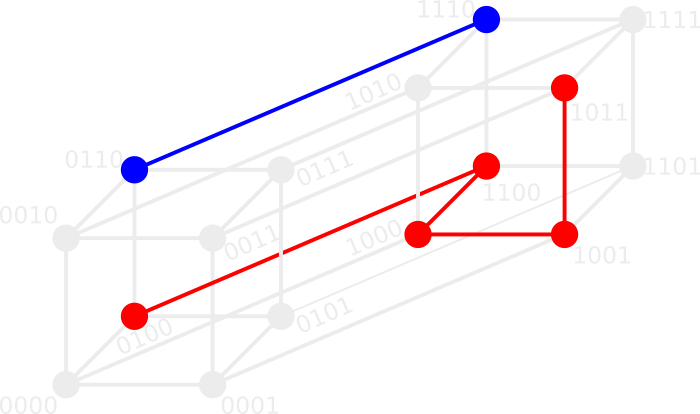 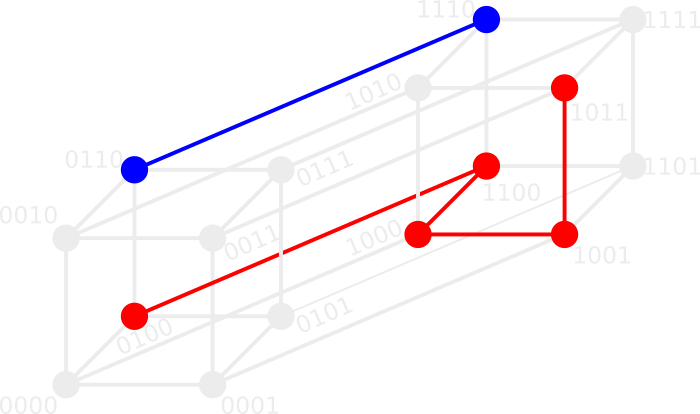 [Speaker Notes: Note that this is just one possible path between 0100 and 1011. There are 4! possible paths of the minimum path length (4) because you can change 4 bits the first time, 3 after that, 2, and finally 1. Because the graph is connected and allows for cycles, you can have paths of arbitrary length (think of bitflipping back and forth repeatedly).

Credit for this images goes to "Cburnett" on Wikipedia. I used Inkscape to make the black lines white because I'm a fool and a chose a dark background for my slides (and I used slides for a mathematical talk, so fool2). Also, I fiddled with the layering so the longest red line would be "behind" other lines but I messed up on the 0011<->0001 connection. Oh well.]
Gray Codes
An ordering of binary numbers such that any 2 numbers differ by only one symbol.
Equivalent to a Hamiltonian path through the codeword graph.
[Speaker Notes: Hamiltonian path = path through a graph that visits all nodes, and visits them only once.

Gray codes are used with physical switches because going between adjacent values only requires a single switch to change, so you don't have intermediate states which can be incorrectly assumed to be the final value. E.g. with normal binary numbers, going from 3 to 4 is 011 -> 100 which requires 3 bit flips. If the switches aren't all the same speed, then you can have several possible intermediate values (in fact, 3! possible ones) which you do not want to assume are the final value.]
Simple Parity Coding - Hamiltonian
Co-Domain
Binary Codewords Length 3
Domain
100
101
Distance = 1
000
001
110
111
Also Distance = 1
010
011
[Speaker Notes: Notice that every element in the range has at least hamming distance 2 from every other element. 

Also notice that every element in the co-domain has distance 1 from any adjacent element (also true if you wrap from the bottom to the top). I've sorted it this way on purpose, but this will always be true for any possible co-domain (every unique codeword must differ in at least one symbol and because we include all codewords, every codeword has at least one other codeword that differs in only one symbol). 

The goal of coding is to make sure that the elements in the range are as far apart as possible, as we'll see soon.]
Detecting Errors
We can detect an error if we receive a codeword that is not in the range.
[Speaker Notes: It could be >1 error, but we know there was at least one error. Many errors can cause us to receive a codeword that IS in the range (but maps back to the wrong message), but we can't do much about that.]
Simple Parity Coding - Error Detection
Co-Domain
Domain
Range
[Speaker Notes: Here I've highlighted the codeword in the co-domain that matches the received codeword. Note that it is not present in the range, so we have an error!]
Correcting Errors
We can correct a single error if there is a single closest codeword (by hamming distance) to what we received in the range.
Simple Parity Coding - Error
Co-Domain
Domain
Range
[Speaker Notes: Here we see that the received codeword does not match anything in the range, an error! I've highlighted in yellow the closest matches (000, 011, and 101), but sadly we cannot correct them because they are all equidistant, so we can't tell which it was supposed to be. :(]
Hamming (7,4) Coding - Single Error
Co-Domain
Domain
Range
[Speaker Notes: Here we receive a codeword that is not in the range, uh oh! But fear not, if we look at the closest 2 elements, it turns out that only one of them is in the range, so we can correct this error! Yay!

Note: there are actually 7 elements that are distance 1 away from the received codeword, not just 2 as shown here (there are 7 possible bit flips). However, only one of them is an element in the range.]
Hamming (7,4) Coding - Double Error
Co-Domain
Domain
Range
[Speaker Notes: Here we receive a codeword that is not in the range, uh oh! This time it's even worse, neither of the adjacent elements is in the range either! Now it's time to panic! If we look at all elements with distance 2 away, we can see that it matches (at least) 2 elements in the range. Thus, we cannot know which of these elements it was originally supposed to be. We can detect 2 errors, but not correct them with this coding scheme.]
Hamming Distance, Errors, and Erasures
Let's say that "d" is the minimum Hamming distance between any two possible strings for a set of strings C. That is, 
d = min(Distance(a, b) ∀ a, b | a ≠ b, a ∈ C, b ∈ C))
[Speaker Notes: I'm being general about what C is, but we only really care about it for the range. By definition, if C is the domain or the co-domain, d will always be 1 (there are always adjacent elements) so the minimum distance only really matters for the range.]
Simple Parity Coding - Distance
Co-Domain
Domain
Range
Distance = 1
Distance = 2
[Speaker Notes: Notice that every element in the range has at least hamming distance 2 from every other element. So, the minimum hamming distance must be "2".]
Codewords and Hamming Distance
Why do we care about minimum Hamming distance, d?
When d for a set is (such as the range):
d = 1, A single error is undetectable, a single erasure is uncorrectable
[Speaker Notes: d=1 is the same as doing nothing (as the domain is already d=1).]
No Change Coding - d=1
Domain
Co-Domain
Range
[Speaker Notes: Here we see that the received codeword does not match anything in the range, an error! I've highlighted in yellow the closest matches (000 and 011), but sadly we cannot correct them because they are both equidistant, so we can't tell which it was supposed to be. :(]
Codewords and Hamming Distance
Why do we care about minimum Hamming distance, d?
When d for a set is (such as the range):
d = 1, A single error is undetectable, a single erasure is uncorrectable
d = 2, A single error is detectable, but not correctable. A single erasure is correctable
[Speaker Notes: d=2 is the same as having a single parity symbol.]
Simple Parity Coding - d=2 - Error
Co-Domain
Domain
Range
[Speaker Notes: The yellow elements are elements distance 1 away from the received codeword.]
Simple Parity Coding - d=2 - Erasure
Co-Domain
Domain
Range
[Speaker Notes: I've highlighted in blue elements in the co-domain and range that match the first and last bit with the received codeword.]
Codewords and Hamming Distance
Why do we care about minimum Hamming distance, d?
When d for a set is (such as the range):
d = 1, A single error is undetectable, a single erasure is uncorrectable
d = 2, A single error is detectable, but not correctable. A single erasure is correctable
d = 3, Two errors are detectable, one is correctable. Two erasures are correctable
d = 4, Three errors are detectable, one error is correctable. Three erasures are correctable
[Speaker Notes: I'm going to show a d=4 case next, but I didn't come up with a d=3 case.]
Hamming (7,4) Coding - d=4
Co-Domain
Domain
Range
[Speaker Notes: A single error is correctable (as we demonstrated previously).]
Hamming (7,4) Coding - d=4
Co-Domain
Domain
Range
[Speaker Notes: Up to 3 erasures are correctable (it's a bit hard to visually verify though because the co-domain has 128 elements and I can't show them all).]
Hamming (7,4) Coding - d=4
Co-Domain
Domain
Range
[Speaker Notes: 2 errors is not correctable, but we can still detect it, as we showed before.]
Codewords and Hamming Distance
Why do we care about minimum Hamming distance, d?
When d for a set is (such as the range):
d = 1, A single error is undetectable, a single erasure is uncorrectable
d = 2, A single error is detectable, but not correctable. A single erasure is correctable
d = 3, Two errors are detectable, one is correctable. Two erasures are correctable
d = 4, Three errors are detectable, one error is correctable. Three erasures are correctable
d = 5, Four errors are detectable, two errors are correctable. Four erasures are correctable
...
In general:
d-1 errors are detectable
d-1 erasures are correctable
⌊(d-1)/2⌋ errors are correctable
[Speaker Notes: ⌊x⌋ = floor(x)

d - 1 = the number of elements between two elements in the co-domain. So, when d = 3 for S1 and S2, there are 2 elements in between S1 and S2. If there are an odd number of elements in between S1 and S2, it's possible for a codeword with errors to land equidistant between the two elements in which case we can't know which way to go. When the number of elements between S1 and S2 is even we will always have one be closer for any codeword between them.

Note that with all error correction, if the number of errors is high, we can be unable to detect the issue and incorrectly "correct" the errors.]
Hamming (7,4) Coding - d=4
Co-Domain
Domain
Range
[Speaker Notes: How can we think about why only ⌊(d-1)/2⌋ errors are correctable? Well, if a received codeword lands in between some range-elements in the co-domain, it needs to be less than halfway away from one of the elements to be closest to only that element. If it's halfway from 2 elements (caught in the middle) then we cannot figure out which is closer and correct it.]
Optimal Codes
Great! So we know we can use the minimal Hamming distance between codewords in the range to predict how many errors/erasures we can detect and correct.
But in general, do codes exist where the minimal distance between codewords in the range is maximized? That is, are there optimal codes?
Singleton Bound
All coding schemes follow the Singleton bound!
Singleton Bound: k + d ≤ n + 1        equivalently: d ≤ n - k + 1      equivalently: n ≥ k + d - 1
k = message lengthd = minimum Hamming distance between any 2 codewordsn = codeword length
Implications (in English): 
Every codeword differs in at least one position.
To increase the distance between codewords by 1, the codeword length needs to be increased by at least 1.
[Speaker Notes: Note: "Singleton" is a person's name, not a design pattern or mathematical statement (in this context).

All coding schemes follow the singleton bound. We'll look at some trivial examples in a few slides to help illustrate the point.

Some coding schemes have much longer codewords, but do not increase the minimal distance as much (i.e. d is less than n - k+1).]
MDS Codes
"Maximum Distance Separable" codes. Codes that map input messages as far apart as possible.
Codes that improve upon the Singleton bound by changing the inequality to an equality.
MDS Bound: k + d = n + 1
Implications in English:
Every additional symbol in the codeword increases the minimum distance by 1.
One cannot generate a better code than an MDS code (without violating the singleton bound). 
Any code that is an MDS code is optimal in terms of codeword Hamming distance.
Trivial MDS Codes
Do Nothing Code: ΣK ➝ ΣK    (aka `lambda x: x`)
	In this case, k = n and because every different message must differ in at least one place	k + d = n + 1 (because d = 1 and k = n)
No Information Code: ()1 ➝ ()1    (aka a code that has a single message/codeword)
	Same as above, but now k = n = 1.
[Speaker Notes: lambda x: x is the Python notation for the identity function, a function which returns its argument unmodified.

() -> means the empty or "unit" tuple. This is the tuple with no elements. It itself is a "thing", so there is one empty tuple. Equivalently, the set of all zero-length (empty) tuples has one element. This is different from the empty set which has no elements. 

In programming languages, a function which returns nothing meaningful can be represented as returning the unit tuple. That is, it still returns a "thing", but that "thing" is meaningless. This is different from a function which cannot return anything (and thus cannot return or terminate ever). In C/C++/Java, a function which _can_ return but has no meaningful value is represented with the return "type" of "void" while in other languages like Haskell, it's represented with a function returning the type of the unit tuple (i.e. the set containing only "()") and one must explicitly return "()" (In Haskell () represents both the value of the unit tuple and the type of it, i.e. the set of values containing only the unit tuple). How is this paragraph relevant? It's not really, but I think it's an interesting relationship between math and programming. :)]
Trivial MDS Codes - Continued
Single Parity Symbol: ΣK ➝ ΣK+1
If q = 2, this is a parity bit (remember that q = |Σ|) which you can get by XORing all themessage bits together (because q = 2, bits can represent the symbols).
If q > 2 and q is prime, then you can sum all the symbols together modulo q.
We have d = 2 and n = k + 1, so k + 2 = (k+1) + 1
Single Symbol Replication:  Σ1➝ ΣR
	A code that just replicates a single symbol message R times. n = r = d since every	different message is now different in r places and also r times as long. k = 1 by definition
	k + r = r + 1  (or: 1 + r = r + 1)
[Speaker Notes: "Sum all the symbols together" assumes the symbols are numbers rather than a string of arbitrary "blocks". For the purpose of this, we map every symbol to a number between 0 and q (it can be done arbitrarily). It's worth noting that the q=2 case and the q>2 cases are doing the same thing. XOR is the same as addition modulo 2. Still, as programmers it's often easier to think of bits and XORing as different.

Why single symbol replication rather than multiple symbols? Multiple symbol replication is not actually an MDS code, it's not optimal! You can plug in the numbers (k goes from "1" to "k"  and n goes from "R" to "R * K") to see that this violates the equality bound (but not the inequality bound of the singleton bound). We'll explore this more next slide. Also, there's a slide in the appendix which discusses how single symbol replication, Reed Solomon with 1 data symbol and N code symbols, and replicated codes are all the same thing (in a sense). But, it helps to understand Reed Solomon coding first before tackling that.]
3x Redundancy - Revisited: Is it MDS?
MDS Bound: k + d = n + 1
3x Redundancy is a coding scheme where ΣK➝ Σ3K, so let's plug in the numbers!
k = k, n = 3k
What about d? d = 3 because without redundancy, d = 1, now we've repeated every symbol 3 times, so the minimum distance is also 3x.
Is it optimal? Does k + 3 = 3k + 1 (for all k)? NO!
3x redundancy can in some cases detect/correct more errors, but in general it can only guarantee to detect 3 and correct 1 (aka floor(d-1/2))!
[Speaker Notes: If you have a single error in every block of replicated symbols, it can correct every error. If you have 2 errors in a single block, it can be incorrectly corrected (i.e. if AAA becomes ABB then we assume it's BBB!).

We used 3x redundancy above, but you can see that for any redundancy >1 (which is trivially MDS) the MDS bound does not hold if you plug in the numbers: k + r ≠ rk + 1 (in general).]
Part 2: Reed Solomon Codes
[Speaker Notes: The previous section is not strictly necessary for understanding this, but it helps. This is the one where we'll introduce an algorithm for reed solomon.]
What is it?
Wikipedia: "Reed–Solomon codes are a group of error-correcting codes that were introduced by Irving S. Reed and Gustave Solomon in 1960. They have many applications, the most prominent of which include consumer technologies such as CDs, DVDs, Blu-ray discs, QR codes, data transmission technologies such as DSL and WiMAX, broadcast systems such as satellite communications, DVB and ATSC, and storage systems such as RAID 6."
[Speaker Notes: Reed Solomon codes are a class of linear block codes which can be used for both error detection (where the location of the error is unknown) and correction. When error locations are known, that's called erasures and they can be used to fix those as well. It seems like most storage systems use them for erasure correction since this doubles the number of errors that can be correct at a tiny cost in having a side channel to detect errors (e.g. device status, IO status, and/or CRC checks...all of which are necessary or available for any industrial-grade storage system).]
Polynomials
[Speaker Notes: And now for some background...]
Polynomials - Definition
An expression consisting of variables and coefficients using only the operations of addition, subtraction, multiplication, division, and non-negative integer exponents on the variables.
We'll only concern ourselves with polynomials over a single variable.
Notationally, we'll say a polynomial is a function over x with the form:
f(x) = aox0 + a1x1 + a2x2 + ... + anxn     more simply:      f(x) = a0 + a1x + a2x2 + ... + anxn

Polynomials represent everything that can be done with just addition and multiplication.
[Speaker Notes: Note that subtraction is just addition with negative numbers and division is just multiplication with reciprocals, so as long as we assume that every number has a negative version and a reciprocal then we can just say we need addition and multiplication.

Note that non-negative integer exponents can be expressed via multiplication only, so we can still say that we just need addition and multiplication (with the assumptions above).

As we'll see later, we can generalize over the concepts of addition, negative numbers, multiplication, and reciprocals such that polynomials can apply to many more structures.]
Polynomial - Representations
Polynomials can be represented in many different ways:
As a function:
f(x) = 0
f(x) = -7
f(x) = 3 + 2x -8x2
f(x) = 9x4
f(x) = (2 - x)(x2+1) = 2 - x + 2x2 - x3
A set of points:
{(0, -4), (2, 0), (4, 12)} = f(x) = x2 - 4 = -4 + x2
A graph
A list of coefficients:
[0, -1, 0, 5] => 5x3 - x
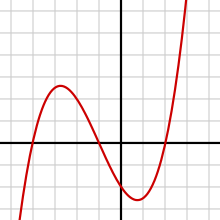 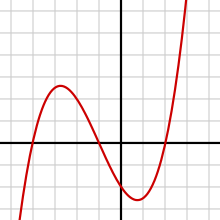 {(-4, 0), (-1, 0), (2, 0)}
f(x) = (x+4)(x+1)(x-2)
f(x) = x3 + 3x2 - 6x - 8
f(x) = x(x(x + 3) - 6) - 8
[Speaker Notes: The set of points and the list of coefficients both suggest possible ways of representing a polynomial on a computer efficiently.

Under the graph are a few different ways of expressing the same polynomial as in the graph. The first is a set of points. Specifically it's the set of roots of the polynomial (values where y equals 0). The second form is how you form a polynomial from the roots; each expression multiplied together can become 0 with one of the roots (e.g. x+4 for x=-4). The third is the same thing, but expanded out. The last one represents the polynomial via Horner's method. This method avoids exponentiation on 'x' by re-using previous results which is handy for computing polynomials efficiently.]
Polynomials - From Points
It's clear how the functions are polynomials (by notation).
It's clear how to turn the list of coefficients into a function.
What about the points (or the graph)? 
Can we always construct a polynomial from a set of points?
[Speaker Notes: Note that a continuous graph can be thought of as an infinite set of points, so we can just ignore the graph and try to answer the question for a (finite) set of points first and see if it works for the graph too.]
Polynomials - From Points
What if you have the empty set? {}
Map it to the "zero" polynomial, i.e. 0.
What if you have a set of just one point? {(x0, y0)}
Just make the function always return yo ! 
f(x) = y0
[Speaker Notes: The "zero" polynomial is a special case. It's considered to be a polynomial with no terms at all.]
Polynomials - From Points
What if you have a set of 2 points? {(x0, y0), (x1, y1)}
f(x0) = y0
f(x1) = y1
But what's f(x) ? How can we combine the two equations?
[Speaker Notes: Lots of folks might remember the formula for this from high school. "Rise over run" gives you the coefficient on x ("m") and then you solve for b in mx0 + b = y0 to find the equation f(x) = mx + b. We'll do it a slightly different way...]
Polynomials - From Points
Just add them?                    
f(x) = y0 + y1   
Does f(x0) = y0 + y1  ?   No...
Polynomials - From Points
Ah, use a conditional!         
f(x) = if (x == x0) then y0 else y1        
But how can we use just addition and multiplication without "if"s?
[Speaker Notes: You know, since math doesn't have if-statements...]
Polynomials - From Points
Can we at least see if x is x0?           
x - x0 = 0 only if x is x0
And multiplication by 0 is 0...so we can "switch off" a term...
[Speaker Notes: Note that comparison operators in a CPU are doing the same thing. When you say x == y, the CPU subtracts them and if the result is 0 they must have been the same! Similarly, comparisons like x < y are just doing x - y and looking to see if the result is negative (thus y was bigger). You can see how you can build all comparisons with subtraction:

==  becomes x - y = 0?
<    becomes x - y is negative?
>    becomes x - y is positive?
<=  becomes x - y is negative OR 0?
>=  becomes x - y is positive OR 0?
!=   becomes x - y is NOT 0?

Then the CPU just needs to be able to quickly check if a number is 0, positive, or negative which it can do by looking at the resulting bits (and carry for 2's complement negative numbers).]
Polynomials - From Points
Can we do it by "switching off" terms?           
If we want to turn off y1 when x = x0, then...
f(x) = y0 + (x-x0)y1
If we want to turn off y0 when x = x1 too, then...
f(x) = (x-x1)y0 + (x-x0)y1
Does this work now?
f(x0) = (x0-x1)y0 + 0y1 = (x0-x1)y0 ≠ y0       ...No, that's a multiple of y0, but not y0 itself
Polynomials - From Points
Can we "normalize" the "switched on" term, i.e. make the "switch" become 1?           
Anything divided by itself is 1
10/10 = 1 
The y0 switch is (x-x1), and it's only "on" when x = x0, so to normalize it when it's on we make it...

Altogether:
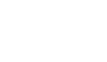 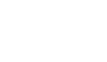 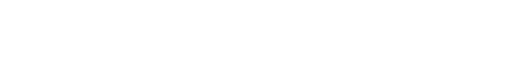 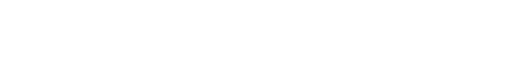 [Speaker Notes: 10/10 is also your rating for this talk! Right? ....right?]
Polynomials - From Points
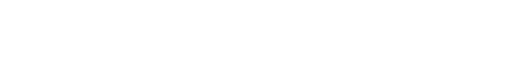 Did we do it?           
Let's try it...
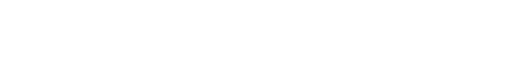 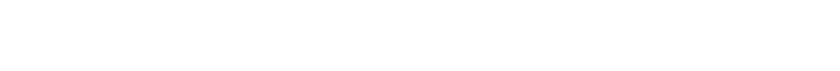 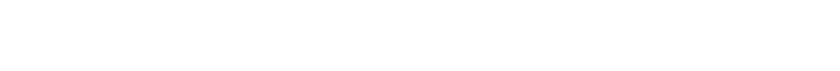 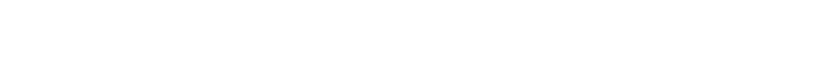 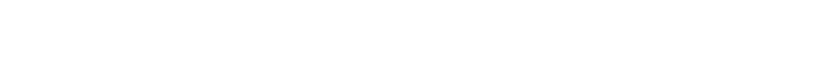 Polynomials - From Points
What we achieved was like "boolean" logic, but with mathematical operators.
In bash-like notation we might have said:
f(x) = x != x1 && y0 || x != x0 && y1
We do inequality testing with "-" instead of "!=" which gives us 0 or not 0.
We then normalize this to 0 and 1
Thus 0 and 1 become our "booleans"
Multiplication becomes our &&: x && false = false, similarly x * 0 = 0
Addition becomes our ||: x || false = x, similarly x + 0 = x
There's more to this intuition in later slides...
[Speaker Notes: Let's transform the expression from "bash-like" to a polynomial step by step. Our "bash-like" version is:

x != x0 && y0 || x != x1 && y1

Then, if we change the &&s to multiplication (*) and the ||s to addition (+) we'd have:

x != x0 * y0 + x != x1 * y1

If we change the != to subtraction (-) and normalize it so the result is either 0 or 1 we have:

(x - x0) / (x1 - x0) * y0 + (x - x1) / (x0 - x1) * y1

TADA!

Why is "-" the same as "!=" ? Because if you do x-x you get "0" (false) and x-y (where y is not x) gives us something other than "0" (true).]
Polynomials - From Points
Whew! But now what if you have a set of 3 points? {(x0, y0), (x1, y1), (x2, y2)}
f(x0) = y0
f(x1) = y1
f(x2) = y2
Can we extend the switch?
We want y0 when x is not x1 and not x2
(x - x1) switches off (becomes 0) when x is x1, it's similar for (x - x2)
Let's just "and" them together, i.e. multiply them
(x - x1) (x - x2) is 0 when the value is x1 or x2 but it's not zero when x0
Then let's normalize when x=x0 same as before by dividing by (x0 - x1) (x0 - x2)
Polynomials - From Points
Whew! But now what if you have a set of 3 points? {(x0, y0), (x1, y1), (x2, y2)}
f(x0) = y0
f(x1) = y1
f(x2) = y2
What are we left with?
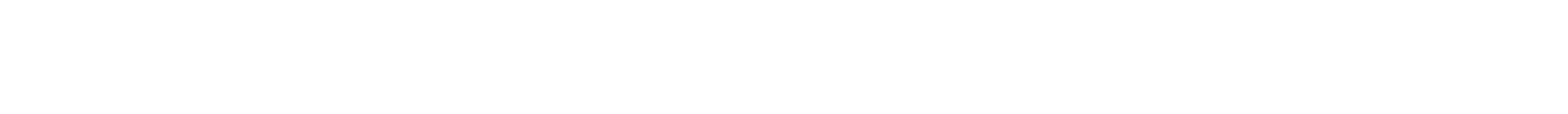 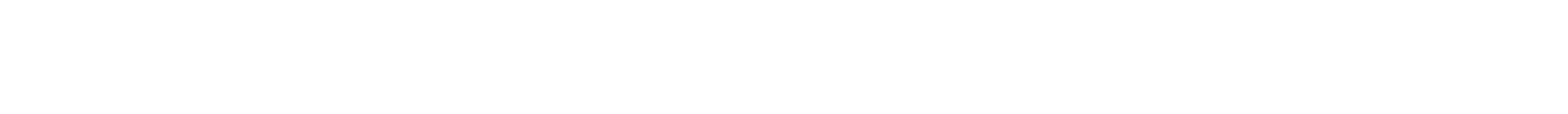 Polynomials - From Points
I'm not done yet! What if you have a set of n points? {(x0, y0), (x1, y1), ..., (xn, yn)}
Can we generalize the switch?
For point (xi, yi) we want to "turn off" for any other point:

Normalized:
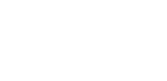 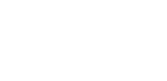 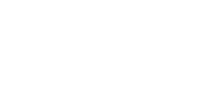 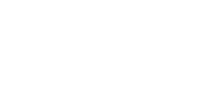 Polynomials - From Points
I'm not done yet! What if you have a set of n points? {(x0, y0), (x1, y1), ..., (xn, yn)}
Can we put it all together?
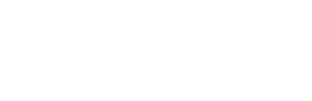 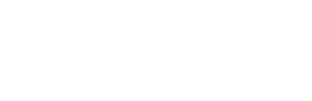 [Speaker Notes: That is, for every point (xi, yi), we multiply yi by the combined switch which we generate from multiplying all the individual switches for points other than i together and then normalizing the whole thing.]
Polynomials - From Points
It's clear how the functions are polynomials.
It's clear how to turn the list of coefficients into a function.
What about the points (or the graph)? 
Can we always construct a polynomial from a set of points?
Yes
Polynomials - From Points
It's clear how the functions are polynomials.
It's clear how to turn the list of coefficients into a function.
What about the points (or the graph)? 
Can we always construct a polynomial from a set of points?
Yes
Is the polynomial we construct unique?
Polynomials - Degrees
First, an aside about degrees of polynomials
The degree is the value of the largest exponent in the polynomial.
degree(x3+2) == 3
degree(5) == 0
degree(0) == -1 (by convention)
degree(anxn+...+a0x0) == n
[Speaker Notes: By convention == Someone made it up as a special case. In this case it's because it makes some things easier for it to be -1.

When looking at the list of points, it's worth considering that they could all be points on a line. Our function from before would create a polynomial with N-1 terms, each containing x, multiplied together, and thus the degree would be N-1, but these points might have originated from a simpler polynomial. Similarly, a more complex polynomial might still hit those points. So, we need to refine our question. Of all polynomials of degree N-1, is the polynomial that we generate from a set of points the only polynomial that matches those points? That is, is it a unique degree N-1 polynomial?]
Polynomials - Degrees
But what is the degree of a polynomial generated from a set of points?
It's a tricky question. We could imagine that any number of points were all selected from a line, in which case there is a degree 1 polynomial that matches.
However, we can't know that. So what about the polynomial algorithm from before?
degree({(x0, y0), (x1, y1), ..., (xn-1, yn-1)}) == n-1
Our equation took n points and for each yi multiplied n-1 terms, each containing x, together (excluding the one we didn't want to "switch off"). Then it summed the terms (which cannot change the degree). The degree must thus be n-1.
[Speaker Notes: All the terms from our polynomial algorithm are of the form (x - a) where "x" is a variable and "a" is a constant. If you expand these out you'll get something like a binomial distribution (not exactly because not all the "a"s are the same), but the leading term from N of these multiplications will be xN. In this case we do N-1 multiplications, so the highest term is xN-1 which means the degree is N-1.]
Polynomials - From Points
It's clear how the functions are polynomials.
It's clear how to turn the list of coefficients into a function.
What about the points (or the graph)? 
Can we always construct a polynomial from a set of points?
Yes
Is the polynomial we construct from n points unique among polynomials of degree n-1?
Polynomials - From Points - Uniqueness
A root of a polynomial is an input such that the output is 0. f(x) = 0 means x is a root.
Theorem: The zero polynomial is the only polynomial over ℝ (the set of real numbers) of degree (at most) n which has more than n distinct roots.
Alternatively: Every non-zero degree n polynomial has, counted with multiplicity, exactly n complex roots. 
This is the "Fundamental Theorem of Algebra"
Uniqueness Proof: Suppose we can form 2 polynomials from a set of n points, g and f. The degree of both would be (at most) n-1. We can form a new polynomial (g-f)(x) = g(x) - f(x). This polynomial is 0 in n points (all input points since they're the same), but its degree is n-1 and by the theorem it must thus be the zero polynomial. Thus g and f are the same.
[Speaker Notes: While the theorem presented here talks only about real or complex numbers, https://web.stanford.edu/class/ee392d/Chap7.pdf discusses how this can be generalized to any finite field.]
Polynomials - From Points
It's clear how the functions are polynomials.
It's clear how to turn the list of coefficients into a function.
What about the points (or the graph)? 
Can we always construct a polynomial from a set of points?
Yes
Is the polynomial we construct from n points unique among polynomials of degree n-1?
Yes
Reed Solomon
Reed Solomon - What we know
We know we can take N points and form a unique polynomial of degree N-1
Thus if we have any N points which came from a polynomial (of degree N-1) we can (re-)generate the polynomial with them.
If we have 2 different sets of N points from the (degree n-1) polynomial they'd generate the same polynomial since a set of N points generates a unique polynomial,. 
If we took a few more points along the polynomial we'd have some redundancy.
Specifically, if we take M additional points (so we have N+M) then we can lose any M points and still have N left to re-generate the polynomial.
Reed Solomon - An Algorithm
An algorithm for RS:
Take N symbols encoded as integers: [y0, y1, y2, ..., yn-1]
Turn them into points by using their index as the x value:   {(0, y0), (1, y1), (2, y2), ..., (n-1, yn-1)}  i.e. 
Generate a polynomial (of degree n-1) with the N points.
Generate a few more points along the polynomial for redundancy.
e.g. find [f(n), f(n+1), f(n+2), ..., f(n+m)] where m is the number of additional points.
If you lose a few points, reconstruct the polynomial with any N remaining points.
This requires you to remember the 'x' value for the points.
This could be labels for your HDDs/SSDs.
[Speaker Notes: I'm being a bit vague about how to map the symbols to integers. We'll discuss this more later.]
Reed Solomon - Devil's in the Details
Some problems with our algorithm:
All that polynomial stuff is really complicated and thus slow.
It uses polynomials over ℝ, but computers don't like real numbers and floats are no substitute.
It's not clear how to turn our symbols into integers in general. What if the new points we generate do not map back?
We'll look next how to address these problems...
Improving on Lagrangian Interpolation
We know all polynomials can be represented in the form  a0x0 + a1x1 + ... + anxn
What if we represent our set of points like this:
y0 = a0x00 + a1x01 + ... + an-1x0n-1  
y1 = a0x10 + a1x11 + ... + an-1x1n-1  
...
yn-1 = a0xn-10 + a1xn-11 + ... + an-1xn-1n-1 
Now we have a system of N equations, we have N unknowns (the coefficients, we know the x and y values of the points)...can we use matrices?
[Speaker Notes: You can read more about lagrangian interpolation below:

https://en.wikipedia.org/wiki/Lagrange_polynomial

https://brilliant.org/wiki/lagrange-interpolation/]
Improving on Lagrangian Interpolation
First, let's separate out the coefficients from the x points and rewrite it using matrix notation:
y0 = a0x00 + a1x01 + ... + anx0n  
y1 = a0x10 + a1x11 + ... + anx1n  
...
yn = a0xn0 + a1xn1 + ... + anxnn
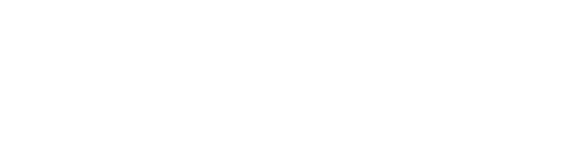 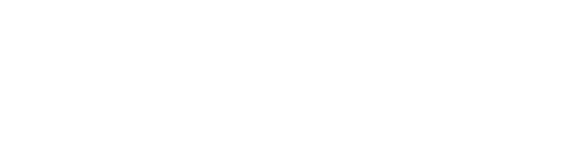 N.B. It should be "n-1" everywhere we have "n". My bad.
[Speaker Notes: Highlighted in green are the inputs, the x and y values of the points we start with. Note that ever column of the "x" matrix uses the same set of points, it just raises them to different powers (0, 1, 2, ...).

Context on "my bad"...it's really annoying for me to generate these pictures so I'm too lazy to fix it right now.]
Improving on Lagrangian Interpolation
We can write the matrix equation more generally as:
XA = Y
And in theory we can solve for A like so:
X-1XA = X-1Y
-> IA = X-1Y                        Note: "I" is the identity matrix. It's like "1" for matrix multiplication.
-> A = X-1Y
BUT, can we guarantee that X is always invertible?
[Speaker Notes: Google Slides thinks it's really smart and wants to correct X-1X to 1... In fact, it's so convinced of its smartness that it won't let me ignore that suggestion. Thanks.

Only square matrices can be inverted. Note that some matrices aren't invertible because each row is not "linearly independent", that is, a subset of the rows can be (linearly) combined to form another row. An amazing video (with great visuals) for building intuition on matrices, linear independence, and how it all works geometrically is from 3blue1brown: https://youtu.be/uQhTuRlWMxw.]
Vandermonde Matrices
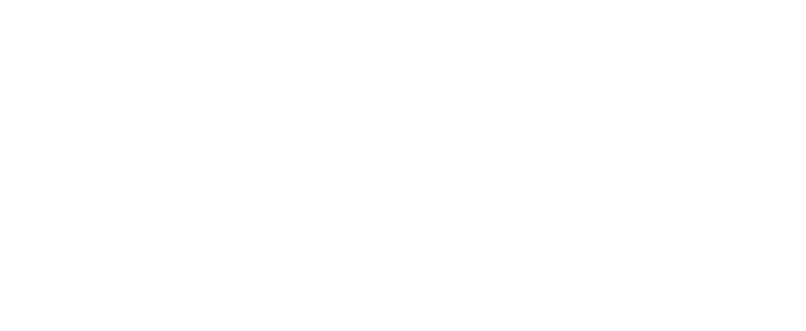 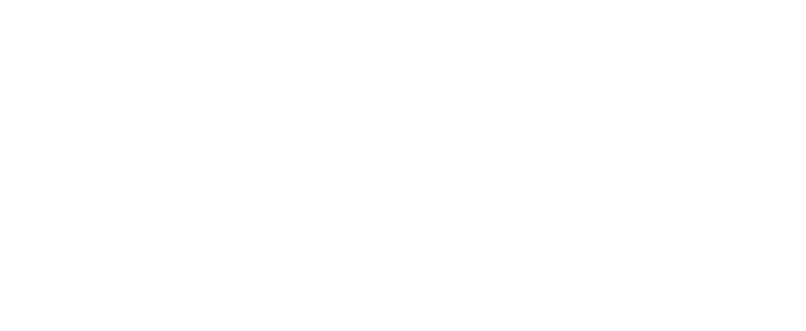 Vandermonde matrices are those of the form
Just like our X matrix from before.
Vandermonde Matrices
Vandermonde matrices have a key property. The determinant is:



As long as every xi value is distinct, then no term will be 0 and thus the determinant will not be 0.
Non-zero determinant means that a matrix is invertible! Because our X matrix from before was a vandermonde matrix, and because we're using N distinct points (i.e. their x values must all be different), it must be invertible.
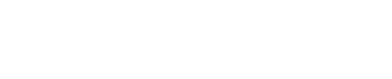 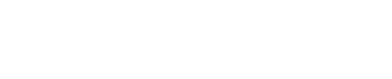 [Speaker Notes: You can see the proof for the determinant formula on the Wikipedia page:

https://en.wikipedia.org/wiki/Vandermonde_matrix]
Vandermonde Matrices
Amended RS encoding algorithm - generating the polynomial:
A = X-1Y
If we want to encode a message of N symbols, generate an N*N Vandermonde matrix.
The x values can just be [0, N), so we only need to build the matrix once.
Invert the matrix. This can be done with Gaussian Elimination (see wikipedia).
Again, because X is constant, we only need to invert once.
To generate a polynomial from N symbols, multiply the inverted Vandermonde matrix by the N symbols to generate the polynomial's coefficients.
The inverted matrix is fixed, so for a different set of N symbols, you just need to do the matrix multiplication.
Vandermonde Matrices
Amended RS encoding algorithm - generating the parity symbols:Y' = X'X-1Y
Make a larger Vandermonde matrix M*N (extra rows for the extra symbols to generate).
M = N + P where P is the number of parity symbols to add.
Let's call it X'
If we multiply X' by A we get Y', that is, our original symbols plus the new parity symbols.
We know that A = X-1Y and Y' = X'A. Thus Y' = X'X-1Y 
X' is constant and X-1 is constant and if we pre-multiply them the result is constant.
We can form an encoding matrix E = X'X-1, then we generate all our points with the equation: Y' = EY.
Multiplying X' by X-1 will cause the top (square) part of X' to be the identity matrix!
That means we do not modify the input data, we just generate new parity symbols!
[Speaker Notes: Sometimes authors use "G" instead of "E" since it's the generator matrix. I used "E" as the "encoding" matrix. Same thing.

Matrix multiplication is associative meaning XYZ = (XY)Z = X(YZ). That means that if our equation is Y' = X'X-1Y that we can do Y' = (X'X-1)Y and it's the same as Y' = X'(X-1Y) = X'(A). However, we know that X' and X-1 are constant for a given encoding scheme (i.e. a constant number of input points and output points), so we can multiply X'X-1 to form the encoding matrix, E, just once when we build our encoder. Furthermore, we can short-cut because we know that the top square of E is the identity matrix (because X'X-1 cancels out the top part...or also because we know it just copies over the Y data points unchanged). So, in our software we really just need the bottom part of X' to generate the parity and instead of the top square we can just copy over Y directly.]
Vandermonde Matrices
Amended RS encoding algorithm - generating the parity symbols:
Vandermonde Matrices
Amended RS decoding algorithm:
Vandermonde Matrices
Amended RS decoding algorithm:
Vandermonde Matrices
Amended RS decoding algorithm:
-1
-1
Vandermonde Matrices
Amended RS decoding algorithm:
-1
More problems...
We've solved the problem of using slow polynomials by replacing them with fast matrices...but we still have two problems:
We use matrices (polynomials) over ℝ, but computers don't like real numbers and floats are not a good substitute.
It's not clear how to turn our symbols into integers in general. What if the new points we generate do not map back?
So, we need something other than real numbers, ℝ, but that thing must support addition, subtraction, multiplication, division, and exponentiation (by non-negative integers).
Hmm...
Finite Fields
Abstract Algebra
Goal: Find the important properties of algebra and abstract them over things other than numbers.
Many structures, but we'll just introduce a few.
Think of each like an "interface" (with each building on the last).
Ring
Magma
Semigroup
Monoid
Group
Field
This is the one that has all those sweet properties we need for polynomials
[Speaker Notes: One of the things I love about Haskell (and functional programming in general) is that it embraces these concepts and that now only are the patterns useful, but if you build tooling that accepts some concept (e.g. a Monoid), then anytime you identify another Monoid out in the wild you can use the same tooling. Personally I find this much more approachable than design patterns since there is strong mathematical theory behind these abstractions.]
Magma
A set S with a binary operation: •.
The operation is "closed" (i.e. x • y ∈ S)
Does not have to be associative.
Does not have to be commutative.
Example: The set of integers under the addition (+) operator
Add any two integers and you get an integer.
However, integers with addition is more than just a magma.
Example: vector cross product of R3 (aka 3D vectors)
This operation is closed, but not associative, commutative, has no identity, etc.
[Speaker Notes: Magmas aren't _particularly_ useful structures (at least, I don't know of any good use) and most useful things have stronger constraints than magmas impose (e.g. they're not just a magma, but a monoid). But, I think it's at least useful to identify things that aren't even something else (like a semigroup). Also for this talk it's useful as a stepping stone to introduce more useful structures.]
Semigroup
A magma, but where the binary operation is associative.
Does not have to be commutative.
x • y • z = (x • y) • z = x • (y • z)
Example: The set of positive integers under addition.
Addition is closed and associative.
Example: The set of integers under either "max" or "min".
max(x, y) is closed, so is min(x, y)
Associative, max(x, max(y, z)) = max(max(x, y), z)
Also commutative.
No identity element, though.
[Speaker Notes: Semigroups are still not providing a lot of guarantees, but associativity means for instance that a left-fold is the same as a right-fold (that is, if you take a list of items and apply the binary operation repeatedly to "sum" the list, you can start from the right or the left and get the same result). This is commonly expected in many cases. 

If you have a non-empty collection of elements forming a semigroup, you can reduce that in any way you please (left, right, parallel, random, whatever) and get the same result. It must be non-empty since there's no reasonable "default" value.]
Monoid
A semigroup, but with an identity element, 0 or e.
Still does not have to be commutative.
x • 0 = 0 • x = x 
Example: The set of integers under addition.
Addition is closed and associative and "0" is the identity.
Example: The set of integers under multiplication.
Multiplication is closed and associative and "1" is the identity.
Example: String concatenation
String concatenation is closed and associative and "" is the identity.
It is not commutative.
Example: max of natural numbers with "0" as the identity.
[Speaker Notes: Monoids are found everywhere! Many times when programmers think to overload the "+" operator they're dealing with a Monoid. Having an identity element makes many things easier (you can define a fold/reduce with a sensible default, e.g. sum, product, any, all, etc.). I think this is a structure that's very familiar and comfortable to programmers even if they don't know the name.

Monoids have a "default" value, so, like Semigroups you can reduce/fold structures arbitrarily, but now they don't need to be non-empty, which is nice.]
Group
A monoid, but with inverses for every element (i.e. x-1 or -x).
Still does not have to be commutative. An "abelian" group is a group with a commutative operation.
x • (-x) = (-x) • x = 0 (i.e. the identity, i.e. "e")
Example: The set of integers under addition.
Addition is closed and associative, "0" is the identity, and negation provides the inverse.
NON-Example: the set of integers under multiplication.
Multiplication is closed and associative and "1" is the identity, but integer reciprocals do not exist. 
Example: The set of rational numbers under multiplication.
Same as with the set of integers, but now we can do x-1 = 1/x
[Speaker Notes: Having an inverse allows you to "undo" an operation. With strings and appending (a monoid), there's no "anti-string" you can use to undo an append. With a clock and addition (a group) you can move the hand forwards and then later move it backwards to "undo" the operation.]
Ring
A group, but with a second associative binary operation that has its own identity.
Generalizes the notion of addition and multiplication.
The first operation ("addition") must have inverses, but not the second.
x × y ∈ S
Example: Integers with addition and multiplication.
Division is not defined, but addition, subtraction (addition of inverses), and multiplication is. Two identity elements, 0 and 1.
Example: Booleans with ^ (XOR) and && (AND).
^ and && are both closed (produce booleans)
False is the identity for ^ (False ^ x = x) and True is the identity for && (True && x = x)
For XOR, every element is its own inverse (x ^ x = 0)
Also works for sets of sets with disjoint union (analog to XOR) and intersection (analog to AND).
[Speaker Notes: I like to think of a ring as a group and a monoid sharing the same set. That is, an "additive" group and a "multiplicative" monoid (it does not have to be addition and multiplication, though).]
Field
A ring, but where every element has an inverse under the second binary operator.
Generalizes the notion of division; inverse is not necessarily defined for the zero of the first binary operator.
x × x-1 = 0   ("0" is the identity of the second operator)
Example: Rational, real, and complex numbers
All define addition, subtraction (additive inverse), multiplication, and division (multiplicative inverse). All are closed and associative.
0 and 1 are the respective identities. 
Example: Integers modulo a prime number
Now division can be defined as the element y such that x × x-1 = 1
This is guaranteed to exist thanks to Bezout's Identity
[Speaker Notes: I like to think of a field as two groups sharing the same set (the "additive" and "multiplicative" groups...though it need not be addition or multiplication). Rational numbers are the next step up the ladder of abstraction from integers that gives us a well defined field by allowing for reciprocals (then real numbers allow for representing the result of unending computations and complex/imaginary numbers allow us to represent rotation through some imaginary plane...a good book on this is "Mathematics: A Very Short Introduction").

Why does Bezout's identity guarantee a multiplicative inverse for integers modulo a prime? Well, the gcd of a prime, p, and every element less than it must be 1. Because the set of integers modulo p contains only elements less than p, we know that gcd(x, p) = 1 for all x in the set. Bezout's identity says that for 2 numbers x and y with gcd(x, y) = d there are integers a and b such that ax + by = d. In our case, that means we have ax + by = 1. Because we can pick any a and b, let's make b be our prime p, so we have ax + py = 1 and any py mod p = 0, so we have ax = 1 mod p for some a and some x. 

There's another, arguably nicer way to prove this. Fermat's little theorem says that an = a (mod n), so an-1 must be "1" (because an-1*a = a), so an-2 is a-1 as a-1*a = 1. We already know we can construct an (or an-2).]
Finite Fields
Because computers tend to not like infinite precision, we'd like to use finite numbers like integers in our computations.
Our polynomials (our our matrices) require addition, additive inverses, multiplication, and multiplicative inverses...so the polynomials require a Field!
Real numbers are fields, but we can construct a finite field too.
Even better, we may be able to construct finite fields with the same number of elements as we have symbols so we can map them 1:1!
[Speaker Notes: Think of a Polynomial as parameterized on anything that's a Field, i.e. Polynomial<Field>.]
Finite Fields
It's easy to construct an additive group by just doing addition and taking the result modulo some number. Take hours (in 24h format) for example:
22:25 + 8:00 hours == 30:25 MOD 24 = 6:25
Additive inverses work too: 6:25 - 8:00 == -1:35 MOD 24 = 22:25
Doing multiplication modulo some number works too:
5 * 5 MOD 24 = 25 MOD 24 = 1
4 * 8 MOD 24 = 32 MOD 24 = 8
Finite Fields
But what about multiplicative inverses? 
Remember a multiplicative inverse is defined as x-1 such that x * x-1 = 1
For every element, another element (possible the same) must exist such that x*y = 1, thus y = x-1
Let's take the presumptive "field" with 4 elements....
Uh oh, no such element x-1 exists for x=2.
Why? Because 2 is not coprime to the field size.
Elements: {0, 1, 2, 3}
Multiplication: * MOD 4
2*0 MOD 4 = 0
2*1 MOD 4 = 2 MOD 4 = 2
2*2 MOD 4 = 4 MOD 4 = 0
2*3 MOD 4 = 6 MOD 4 = 2
[Speaker Notes: What does it mean to be coprime? For 2 numbers, x and y, It means that the GCD(x, y) = 1. That is, nothing greater than 1 divides both of them.

If x and y are co-prime and we calculate multiples of x MOD y, then it will only "loop" back to the start (x*1) once you do x * (y+1) MOD y, which is x * 1 MOD y. By the pigeonhole principle if we have to hit y numbers before looping back to where we started and because there are y numbers in a field, we must hit "1" at some point.

One way to think about the GCD is that you can calculate it by taking all the prime factors (as a multi-set) of each number (x and y), and then taking the intersection of those two multi-sets and multiplying the results. So GCD(8, 12): 8 becomes {2, 2, 2} and 12 becomes {2, 2, 3}, so if you intersect them you get {2, 2} and if you multiply it you get 4. If the intersection is empty, you just say it's 1.]
Coprimality
Let's illustrate why co-primality is necessary with a clock...

Here are multiples of 3 MOD 12:

GCD(12, 3) = 3, so the two are NOT coprime
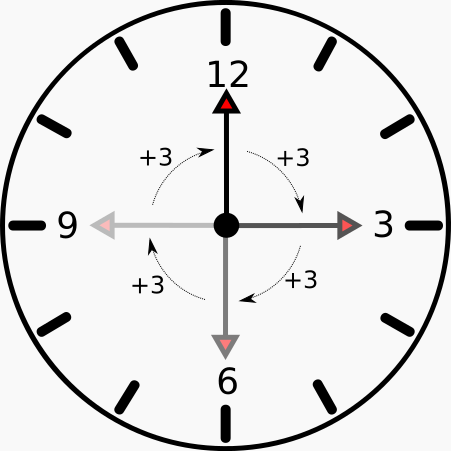 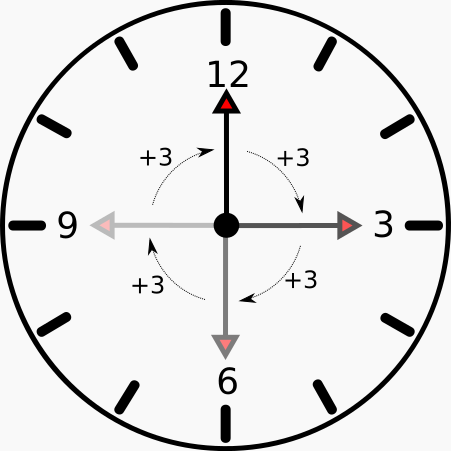 [Speaker Notes: Because 12 and 3 are not coprime, we only hit a subset of the elements before looping back and so there's no guarantee we hit "1".]
Coprimality
Here are multiples of 5 MOD 12:         GCD(5, 12) = 1
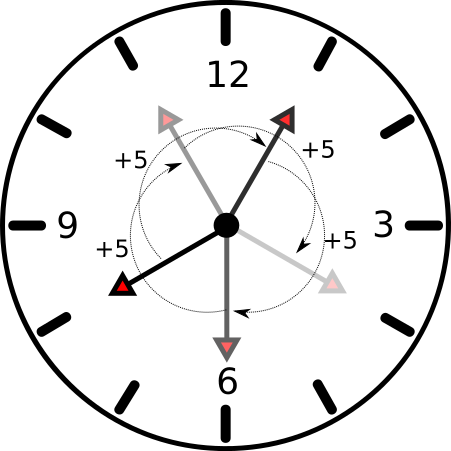 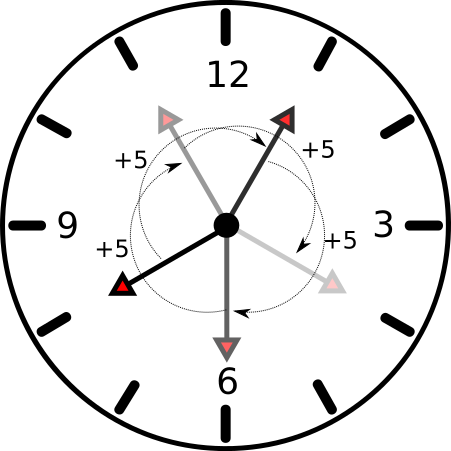 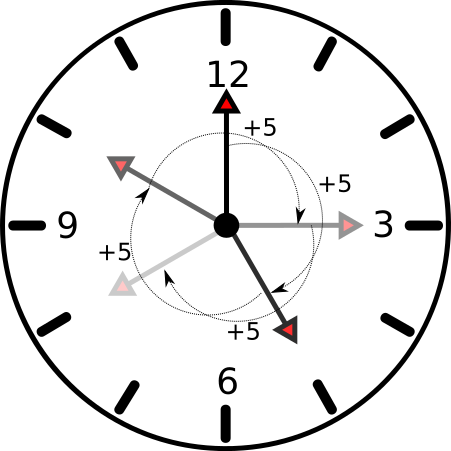 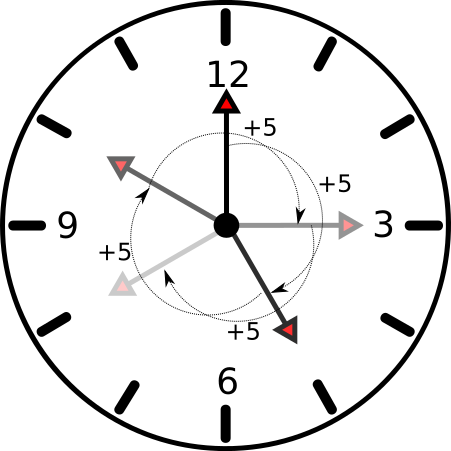 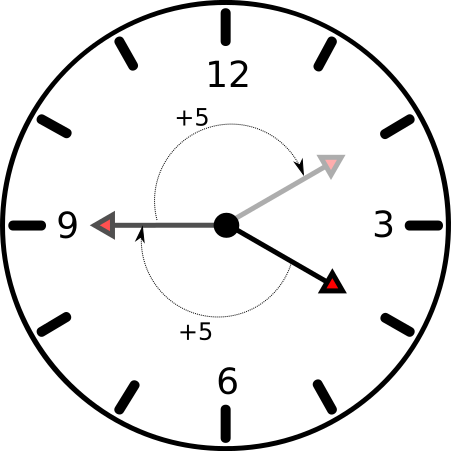 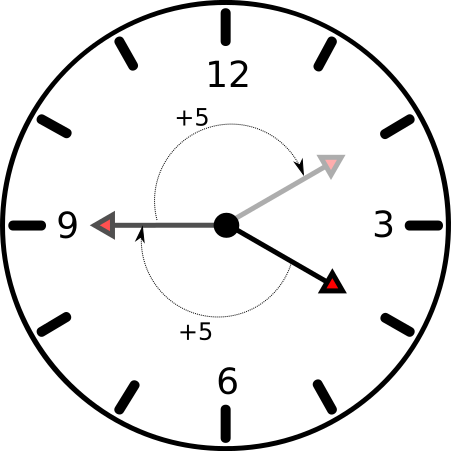 [Speaker Notes: Because 12 and 5 are coprime, are guaranteed to hit every element including "1". Whatever multiple of 5 gives us "1" is its multiplicative inverse. In this case it's 5 (5*5 MOD 12 = 25 MOD 12 == 1 MOD 12) so it it's own multiplicative inverse, neat!]
Finite Fields - Primes
Okay, so for x to be guaranteed to have a multiplicative inverse it must be coprime to the field size. That is, GCD(x, q) = 1.
This must be true for all elements in the field.
Which numbers are coprime to all numbers less than them? You guessed it!
Primes!
Finite Fields - Prime Powers
Integers with all operations modulo a prime are finite and they are fields. Yay!
But integers modulo a prime power (e.g. 2N) are also finite and also fields!
2N generates a lot of numbers that programmers like, so this is cool.
Prime-power finite fields are commonly called Galois Fields after Évariste Galois. 
Technically finite fields == Galois fields, but I usually see the term "Galois fields" when dealing with fields of size q2+ and "Finite fields" when dealing with fields of size q1.
[Speaker Notes: It's "Gal lo wah" (or something like that).]
Galois Fields
How do we make a field with qN elements (also written: GF(2N)? Do we still mod? Let's try with 22...
Elements: {0, 1, 2, 3}
Multiplication: * MOD 4
1*2 MOD 4 = 2
2*2 MOD 4 = 4 MOD 4 = 0
2*3 MOD 4 = 6 MOD 4 = 2
3*2 MOD 4 = 6 MOD 4 = 2
Uh oh... What's the multiplicative inverse of 2? i.e. what X exists such that 2*X = 1? If we don't have a multiplicative inverse it's not a field!
Galois Fields
How do we make a field with 22? Here's a crazy idea... what if we just pretend it's 2 separate field elements of size 2?
So our elements {0, 1, 2, 3} become:
0:  
1:
2:
3:
This might seem familiar...
[Speaker Notes: Because I'm just writing these numbers out in binary.

But actually note that the specific mapping doesn't matter (e.g. 1 could be "11") as long as it's consistent.]
Galois Fields - Addition
How do we do addition with our new elements? Well, each element just maps to 2 different elements, so add them independently the way we did before, + MOD 2 ?
So our elements {0, 1, 2, 3} become:
0:  
1:
2:
3:
1
+3
----
=2
2
+3
----
=1
It's like normal addition, but now when we go "over" (i.e. 1+1 = 2) there's no carry as we just do MOD within the single element...so let's call it carryless addition.
[Speaker Notes: You might notice that the addition here is very similar to another operation...

1+1 = 0
0+0 = 0
1+0 = 1
0+1 = 1

...it's XOR! And, because we're doing the addition MOD 2 for each element, we can represent the multiple elements with a bitstring and to add 2 elements we XOR them.]
Galois Fields - Addition Table
Here's the full addition table:

Remember that the additive inverse is -x such that x + -x = 0. Here, every element is its own additive inverse!
Galois Fields - Multiplication
Now, how do we do multiplication with our new elements? Well, multiplication is just repeated (and shifted) addition, so let's try that?

0:  
1:
2:
3:
Uh oh... we got an element not in the field, but multiplication must be a closure.

Can we somehow "mod" it back into the field?
[Speaker Notes: You might notice that the addition here is very similar to another operation...

1+1 = 0
0+0 = 0
1+0 = 1
0+1 = 1

...it's XOR! And, because we're doing the addition MOD 2 for each element, we can represent the multiple elements with a bitstring and to add 2 elements we XOR them.]
Galois Fields - Polynomials
The interpretation of a qN field as N separate elements in a field of size q makes the elements behave a lot like a polynomial...
A polynomial looks like:   f(x) = a0x0 + a1x1 + a2x2 + ... + anxn
If we want to add two polynomials, we have to do it term by term. That is, the x0s go together and the x1s go together, etc.
If you multiply two polynomials, you "shift" the degree up.  2x3 * 3x2 = 6x5
So Galois fields of size qN are like polynomials of degree N-1, where the coefficients are evaluated MOD q.
[Speaker Notes: When I was first learning about Galois fields and heard "they're polynomials" I just couldn't get it. I struggled for a really long time with _why_ they were polynomials, and what the "x" is. I've not yet found any deep insight into what the "x" would represent for a Galois polynomial. Thus, I decided for this talk (after really struggling with how to explain them) to go with "many different field elements" which works well at least for addition, subtraction, and (mostly) multiplication and I think makes it more obvious why the structure behaves like a polynomial and why you could represent it as one and use polynomial tools. Hopefully it worked. :)]
Galois Fields - Polynomials
Great, they're polynomials, but when we multiply two of them together, they get too big still!
Well, polynomials have something just like prime numbers called irreducible polynomials. These are polynomials that cannot be formed by multiplying two other polynomials together. 
In 2N here are some:
x
x+1
x2+x+1
x3+x+1
In general we can always find an irreducible polynomial of degree N. Similar to with regular primes, an irreducible polynomial is "coprime" to all other polynomials less than it.
[Speaker Notes: Just like with prime numbers, constant polynomials (with degree 0) are like "1". If you multiply two degree 1 polynomials together you get a polynomial of degree 2 (i.e. x * x = x2). That's because you add the degrees to get the new maximum degree. But, with constant polynomials the degree is 0 and no matter how many times you add 0 to 0, it will still be 0 (you can multiply all the constant numbers you want together and you'll never get "x"). That is, because our addition has no carry, the only way to "shift up" to a higher term is through the multiplication operation which does a shift up.

We can find the irreducible polynomials by a method similar to the sieve of eratosthenes for prime numbers. That is, just multiply together all the already found irreducible polynomials and take the results out of the set of potential candidates. You can start with ax + b for all a and b in GF(q) (including 0), so for GF(2N) that'd be x and x+1.]
Galois Fields - Modulo Polynomials
What does it mean to find a polynomial "modulo" another polynomial?
With positive integer numbers, division of X by Y does two things: 
Tells you how many times you can subtract Y from X and have a result >0 (or, until X < Y)
Tells you what the result is (the "remainder").
Modulo is the operation that gives you just the remainder after subtracting Y as many times as possible.
So, if X and Y are polynomials and you want X MOD Y, just subtract Y from X until X < Y (or until degree(X) < degree(Y)).
	In GF(2N) subtraction and addition are both XOR!
[Speaker Notes: You can do multiplication (which if you have GF(2N) will give you numbers up to 22*N), then reduce it by repeatedly subtracting (XORing) the irreducible polynomial shifted so that the leading bits match until the result has only N bits (i.e. the most significant bit in the result is at an index less than the irreducible polynomial). Alternatively, you can do this inline with the multiplication procedure. Each time you do an "addition" (shifted XOR), if the leading bit is 1 (which means that degree(result) > N) then you do a subtraction of the irreducible polynomial from the result. That is, you do your modulo operation as you go rather than all at once at the end.]
Galois Fields - Modulo Polynomials
10:
GF(2N) example 10 * 12
12:
Multiplication Step:
Result:
Galois Fields - Modulo Polynomials
1.
GF(2N) example: 10 * 12Irreducible: x4+x+1 (10011)
Reduction Step
Result:
Irreducible:
2.
3.
10 * 12 = 7
[Speaker Notes: Remember: subtraction is modulo 2 AKA it's the XOR operation.]
Galois Fields - Division
Now we have one operation remaining: division. Remember, this is equivalent to finding the multiplicative inverse for a number. That is, X/Y = X*Y-1.
There are (at least) 4 ways to find Y-1:
Use the polynomial extended Euclidean algorithm (which uses Bezout's identity).
Loop through every element of the (finite) field and break when you find an element Y-1 such that Y * Y-1 = 1. That is, brute force.
If building a multiplication table, this can be done at the same time.
Work in log-space, that is log(x / y) = log(x) - log(y) (see appendix for more).
Build an inverses table from a method above.
[Speaker Notes: I actually never implemented the polynomial extended Euclidean algorithm and I'm fuzzy on the details. Because I relied on the table approaches in my implementation and used GF(28), the brute force way only had to happen once and was good enough to directly generate an inverses table. I had to do at worst 2562 multiplications (65536), not that bad.]
Galois Fields - Summary
So, to have finite fields with qN elements, i.e. GF(qN) we:
Pretend there are N different elements in a field of size q.
Equivalently, we say the elements are polynomials.
Addition and subtraction are carryless (it's polynomial addition/subtraction MOD q).
In GF(2N) both addition and subtraction are XOR.
Multiplication is normal multiplication with carryless addition...but then we reduce the result with some irreducible polynomial of degree N.
It can be any polynomial of degree N. Usually there will be several irreducible polynomials.
The result polynomial should be degree N-1
Division is multiplication by an element's multiplicative inverse.
Because we use an irreducible polynomial, all elements less than it must be "coprime" to it and thus we know there will be an element x-1 for each x such that x-1*x = 1.
Galois Fields And Others Bits
Because we're working with computers, we likely want to work with things like bits and bytes. Luckily for us bits correspond to GF(2) and bytes correspond to GF(28)!
Thus, we can do our Reed Solomon computations using GF(2N) for some N (8 or 16 are common). Finally we solved our last 2 problems:
We use matrices (polynomials) over ℝ, but computers don't like real numbers and floats are not a good substitute.
Not anymore! We use finite fields now.
It's not clear how to turn our symbols into integers in general. What if the new points we generate do not map back?
Well, if the symbols we want to work with are binary in nature (i.e. 2N) then we can just use GF(2N) and have a 1:1 mapping.
Reed Solomon - Summary
Reed Solomon is generating a polynomial from a set of input data "points" and then generating redundancy by finding a few more points along the polynomial.
We can generate a matrix to do the same thing, but much faster than futzing with polynomials.
Polynomials work with any kind of field. Because our computers are finite, we want to use finite fields.
Specifically, because we usually work with binary data (e.g. bytes), we use Galois fields with 2N elements, that is, GF(2N) for our points and our operations on them.
It's as simple as that!
The next few slides (the appendix) has some more details on optimizations and other random things I think are interesting.
[Speaker Notes: It really is almost as simple as replacing all the "*"s and "+"s with e.g. field.plus(a, b) and field.times(a, b) for a different field. Of course all the data types (e.g. double vs int) need to be right or parameterized.]
Appendix
Polynomials - Another Intuition for Degrees
On a previous slide I said that with N points we can form a polynomial of degree N-1...let's consider how this looks for a few values of N...
{(0.5, 5)}
{(-1, 6), (0, 0), (0.5, 1.5)}
{(0, -3), (2, 1)}
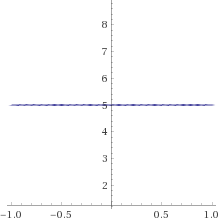 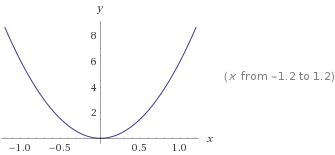 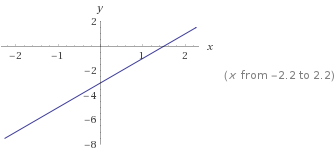 [Speaker Notes: I think this slide doesn't "prove" anything, but it's easier to see how the resulting curve (polynomial) is the simplest one that we can guarantee can be formed from a few points. I put dots where the points are supposed to be so you can hopefully see it more easily. I got the graphs from WolframAlpha.]
rs=1.2 == r=3?
This is a question from a coworker: Does rs=1.2 do the same thing as r=3?
Yes! It's really cool how we can prove this. We know that with n points we'll construct a polynomial of degree n-1, so if we have 1 (data) point, then we'll construct a polynomial of degree 0. A polynomial of degree 0 is constant (the highest x term is x0 which is always 1, and thus x is ignored). And, the constructed polynomial must satisfy f(x0) = y0. So, it's constant and at least one point is (x0, y0) so we know that f(x) over all x values MUST be y0, and thus we've just done replication (but with RS).
Note too that we had a proof much further up that replicating a single symbol is an MDS code (and RS is an MDS code), so this is not a surprise.
[Speaker Notes: I can't overstate how cool this revelation was for me. Seeing replication as a special case of RS is super neat.]
Faster Galois Field Arithmetic
As I noted (at least in the speaker notes) in an earlier slide, when we're using GF(2N), addition becomes XOR. If you do y XOR y you always get 0, thus every element is its own additive inverse, so subtraction is also XOR.
However, multiplication required multiple XORs and a final reduce step which is fairly slow. Can we do better? Yes!
We can pre-compute multiplication tables if the field isn't too large; then we just need to do a lookup.
We can work in "log space" where multiplication becomes addition. 
That is, take a "generator" element (an irreducible polynomial, so "x+1" works) and raise it to all powers [0..N). Map each number to it's generator power and vice-versa.
To multiply 2 numbers, you map to their exponential number, then add them, then map back.
This requires 3 table lookups, but you only need 2N elements in your table instead of N2
[Speaker Notes: The log space trick works by picking an element which is co-prime to the irreducible polynomial of the finite field (another small irreducible polynomial works well; x+1 should work for any field) so that it generates all elements when raised to powers [0..N) for a field with N elements. Then, it uses this as the log/exponent base and utilizes the following equations:

X * Y = b^(logb(X * Y)) = b^(logb(X) + logb(Y))
X / Y = b^(logb(X / Y)) = b^(logb(X) - logb(Y))

Because we build a table to compute logb(X) and b^X for all X, we can do those operations each with a single table lookup (each table is also only size N, so 2*N memory total). Thus we need 3 table lookups (2 logs and 1 exp). Note that we also need to do the log arithmetic modulo N.]
CPU Intrinsics for faster field arithmetic
XOR is a single CPU instruction to do carryless addition, but what about multiplication?
So far we've had to implement carryless multiplication in software using either repeated carryless addition (i.e. long form multiplication) and/or multiplication/exponent tables.
Enter CLMUL
Carry-less multiplication, i.e. multiplication in a 2N field.
https://en.wikipedia.org/wiki/CLMUL_instruction_set
There are also fancy CPU instructions for doing many scalar operations across a vector of data at once: SIMD.
Combine these and you can do entire matrix dot products (where the multiplication step is CLMUL and the addition step is XOR) with a small number of CPU instructions.
Cauchy Matrices
The generator matrix comes from the equation Y' = X'X-1Y
We really only need 2 properties from our X matrix:
X is invertible
Any N rows from X' are linearly independent (invertible).
Vandermonde matrices satisfy these properties, but so do Cauchy matrices. Square Cauchy matrices are always invertible (by their construction) and every submatrix of a Cauchy matrix is also a Cauchy matrix meaning a square submatrix is invertible.
Some RS algorithms use Cauchy matrices because they allow for different matrices to be used and some of those matrices actually guarantee less XORs are needed when doing multiplication! You can read briefly about it here or see a full paper about it here.
[Speaker Notes: Note that swapping rows in a matrix does not affect its invertibility, it just flips the sign of the determinant (but it's still not 0 so it's invertible). So, if any contiguous sub-matrix is invertible, so is any subset of N rows (assuming N is the number of linearly independent rows).

How do some matrices guarantee less XORs? Well, carryless multiplication is just repeated carryless addition (aka XOR for GF(2N)) with some shifts. If you have 0 * 1111, you do nothing, if you have 1 * 1111, you do one XOR. So if you have 1010 * 1111, you're doing 2 XORs and 2 nothings (i.e. (1111 << 3) ^ 0 ^ (1111 << 1) ^ 0). The Vandermonde matrix is (mostly) fixed (you can actually generate/use different x points, but you can only change the rows you pick). There are many possible Cauchy matrices and many permutations. So, you can try to pick a Cauchy matrix that has the least number of 1 bits set in the matrix elements which results in the least number of XOR operations when you do your matrix multiplication by your input points. Using CPU instructions for carryless multiplication (assuming the instruction doesn't take many more CPU cycles if there are more 1 bits set)  is another solution as the next slide shows.]
Why did I write this?
It started as I was reading the second chapter of "A Programmer's Introduction to Mathematics". It discussed polynomials and at the end of the chapter presented a programming-related application, Shamir's Secret Sharing algorithm. While reading that, I realize it was very similar to Reed Solomon which I was familiar with in practice (a few years ago I tried learning how it worked, but then got scared off when I saw the word "polynomial" :P). I was looking for a programming project and thought making a Reed-Solomon encoder would be fun. Little did I know I needed to learn a lot more (about fields and block codes) to do it right. I implemented something that didn't work, then spent lots of time learning about the mathematics of Fields. I also spent a lot of time moving from the Lagrangian interpolation method of constructing polynomials presented in the book towards understanding the mathematics behind doing it via Vandermonde and Cauchy matrices. Once I finally finished my encoder, I thought it'd be cool to give a talk given how much time I spent learning this stuff and how interesting I find the math. So here we are.
Additional Resources
A Gentle Introduction to Erasure Codes 
Finite Field Arithmetic and Reed-Solomon Coding (by the author of RE2)
Hamming’s Code
The Codes of Solomon, Reed, and Muller
Reed-Solomon error-correcting code decoder
Error Correction with Reed-Solomon
Backblaze Video on Reed Solomon
Backblaze open source implementation (in Java) of RS
Implementation of RS in Go by klauspost (inspired by Backblaze implementation)